Дзяржаўная ўстанова адукацыі“Сярэдняя школа № 6 г.Магілёва”
Усяслаў Чарадзей
Настаўнік пачатковых класаў
Крывушкіна Святлана Алегаўна
Праверка дамашняга задання
СЫН РАГНЕДЫ - Яраслаў Мудры
ТЭСТ
Варыянт 1

1. Чыім сынам быў Яраслаў Мудры?1) Рагвалода      2) Рагнеды             3) Яраполка2.У якім горадзе пасля смерці бацькі княжыў Яраслаў Мудры?1) У Полацку      3) У Кіеве 2) У Мінску         4) У Ноўгарадзе3. Які дакумент напісаў Яраслаў Мудры ?1) Летапіс          2) Паданне             3) Закон4. Які сабор быў пабудаваны па загадзе Яраслава?1) св. Анастасіі         2) св.Сафіі      3) св.Ефрасінні5. У якім стагоддзі княжыў Яраслаў Мудры ?
              
     9             10             11             12             13
Варыянт 2

1. Хто намаляваны на малюнку?





2. Як называўся закон, напісаны гэтым дзеячам ?1) Біблія          2) Евангелле        3) Руская Праўда 

3. Што такое сабор?1) Вялікі і шыкоўны будынак
2) Месца пражывання манахаў обо манашак
3) Галоўная царква ў горадзе 
4. Як называлася дзяржава, у якой княжыў Яраслаў Мудры?1) Кіеўскае княства     2) Наўгародская зямля         3) Кіеўская Русь
5. У якім стагоддзі быў пабудаваны сабор імя Святой Сафіі ў Кіеве?
       9             10              11              12             13
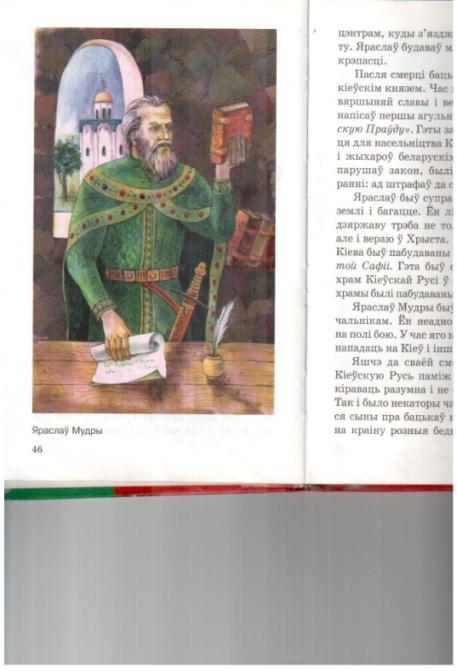 1) Рагвалод
2) Ізяслаў-кніжнік   
3) Яраслаў Мудры
4) Уладзімір
Варыянт 3

1. Што такое закон?
1) Апавяданне пра справы і ўчынкі чалавека, пра заняткі нашых продкаў
2) Абавязковыя правілы паводзін, устаноўленыя дзяржавай
3) Асноўны Закон дзяржавы

2. У якім горадзе быў пабудаваны сабор у імя святой Сафіі па загадзе Яраслава Мудрага?
У Ноўгарадзе       2) У Кіеве        3) У Мінску       4) У Полацку

3. Яраслаў Мудры лічыў, што аб'ядноўваць дзяржаву трэба   не толькі з дапамогай зброі, але і з дапамогай чаго?
1) Узнагарод         2) Веры ў Хрыста         3) Наказанняў

4. Чаму Яраслаў  быў прызнаны Мудрым? 
1) Быў першым беларускім друкаром 
2) Быў разумны і разважлівы, склаў першы закон
3) Вельмі доўга княжыў

5. У якім стагоддзі быў напісаны першы закон "Руская праўда"? 

              9             10              11              12             13
Усяслаў Чарадзей
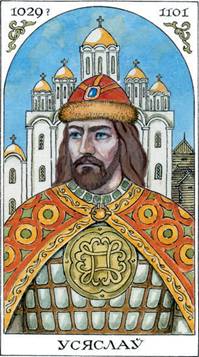 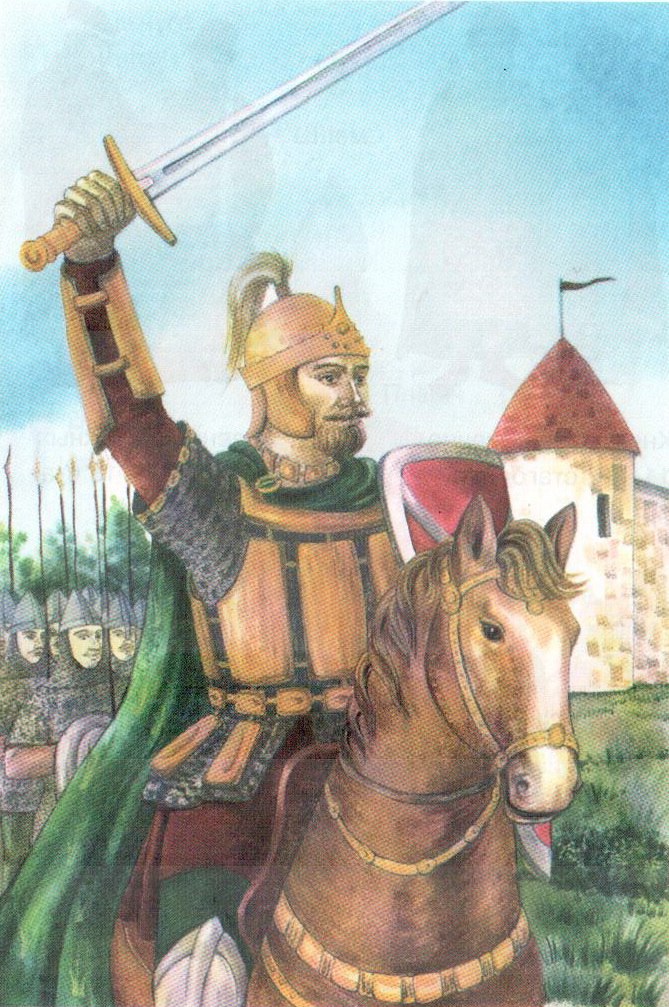 Полацкбацька гарадоў беларускіх
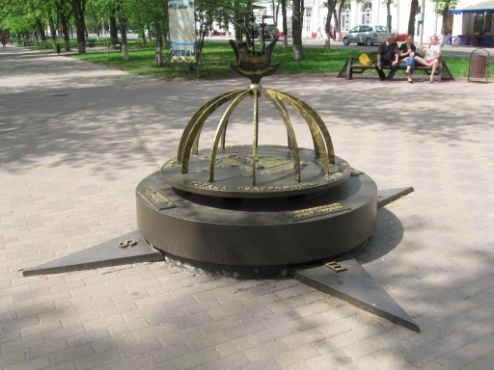 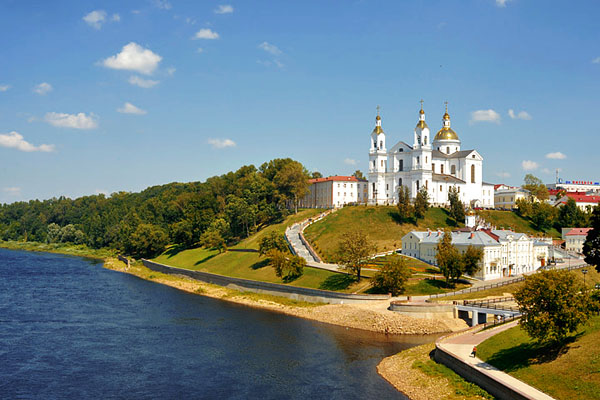 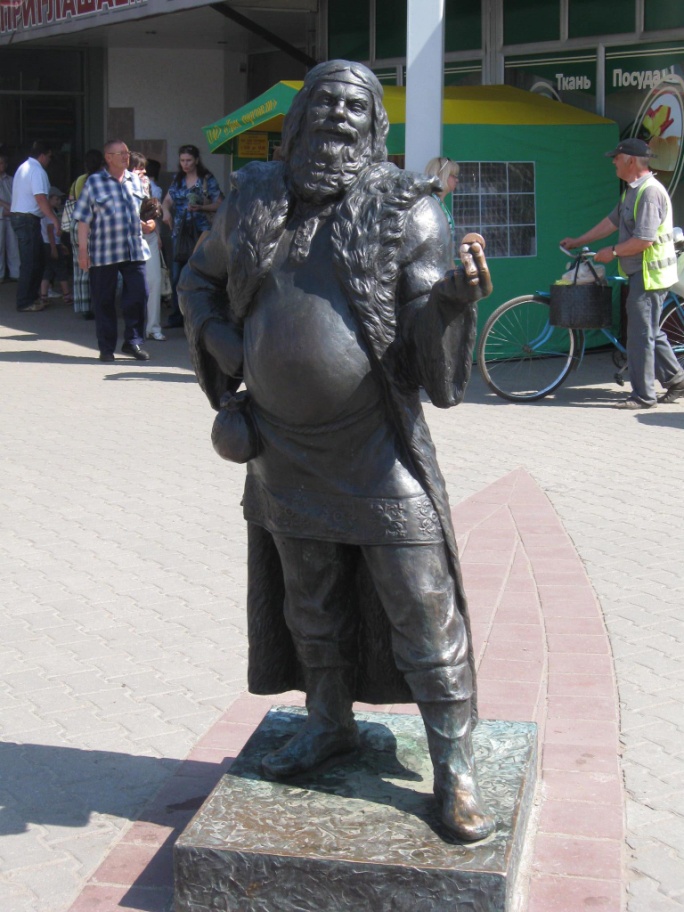 Галоўны сабор горада Полацкі Сафійскі сабор
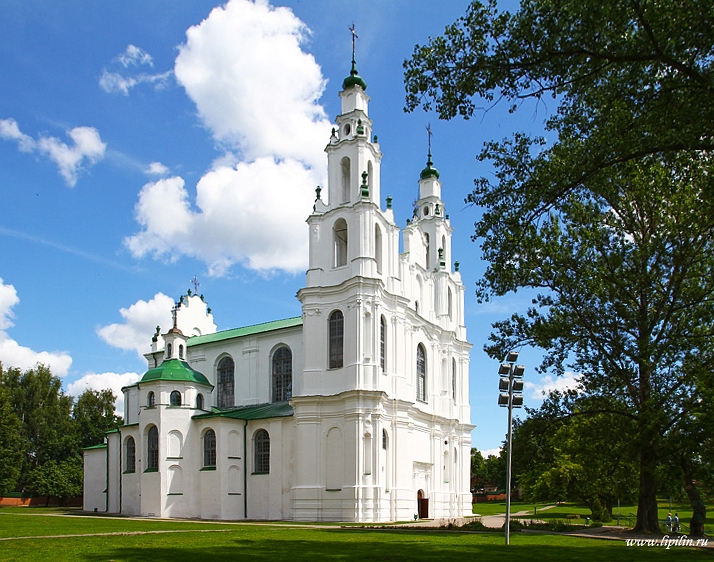 1044-1101
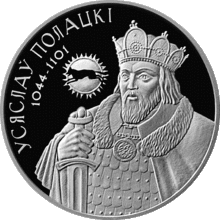 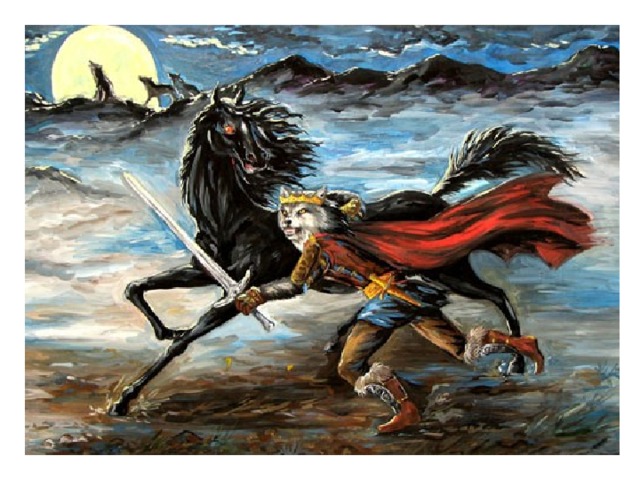 Радавод полацкіх Рагвалодавічаў10-11ст.
Рагвалод (каля 980г.)
                          Ізяслаў (1001г.)

             Усяслаў (1003г.)    Брачыслаў (1044г.)  

						Усяслаў Чарадзей
                                                 (1101г.)

Рагвалод  Барыс Глеб Раман Давыд Расціслаў  Святаслаў
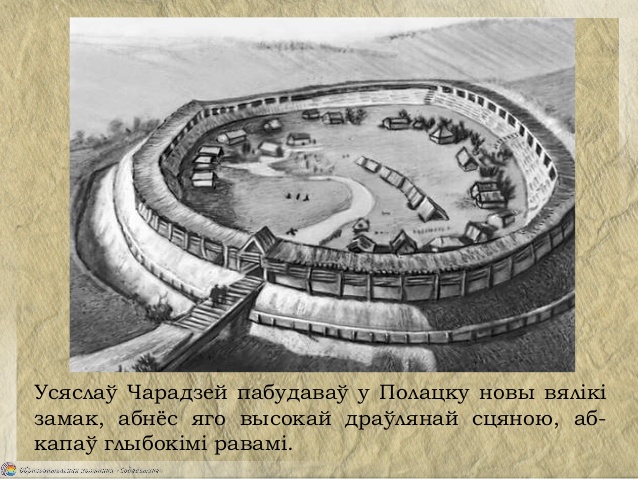 Канстанцінопаль (Царград)

					Кіеў
Святая Сафія
					Ноўгарад

					Полацк
Кіеў
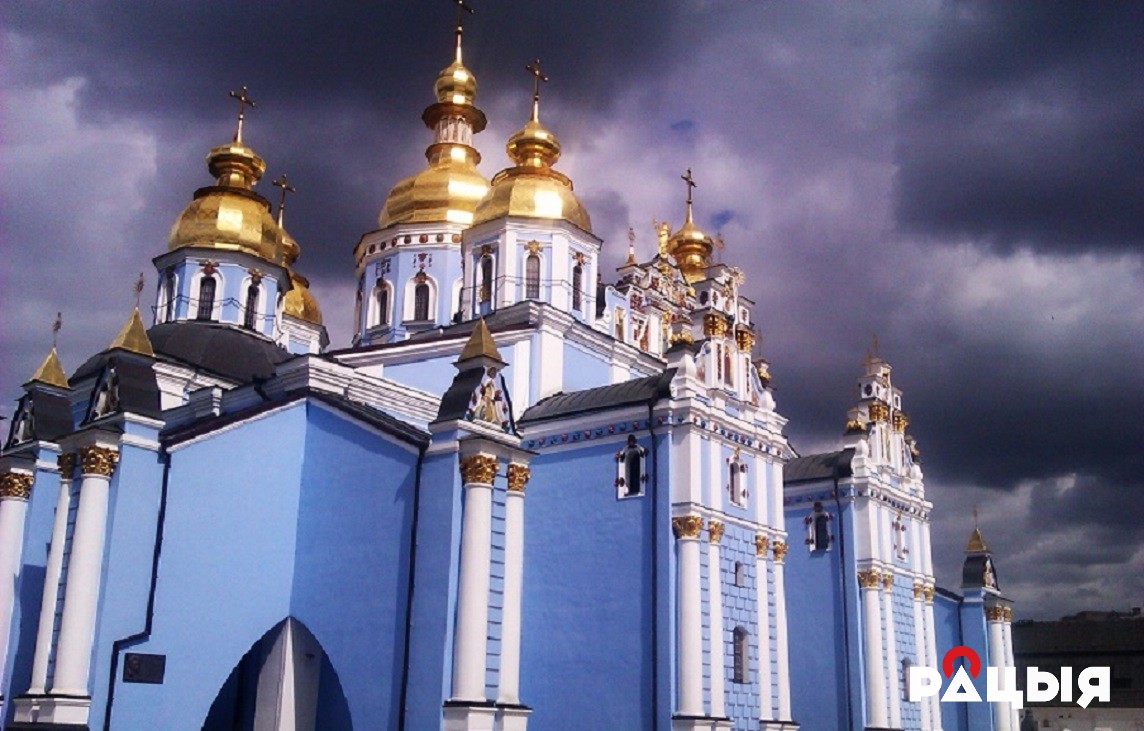 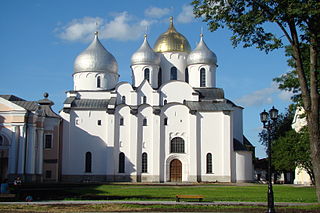 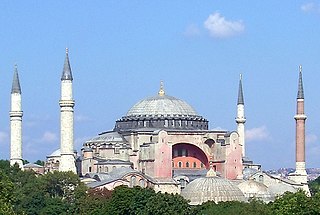 Канстанцінопаль
Ноўгарад
Сучасны храм святой Сафіі ў Полацку
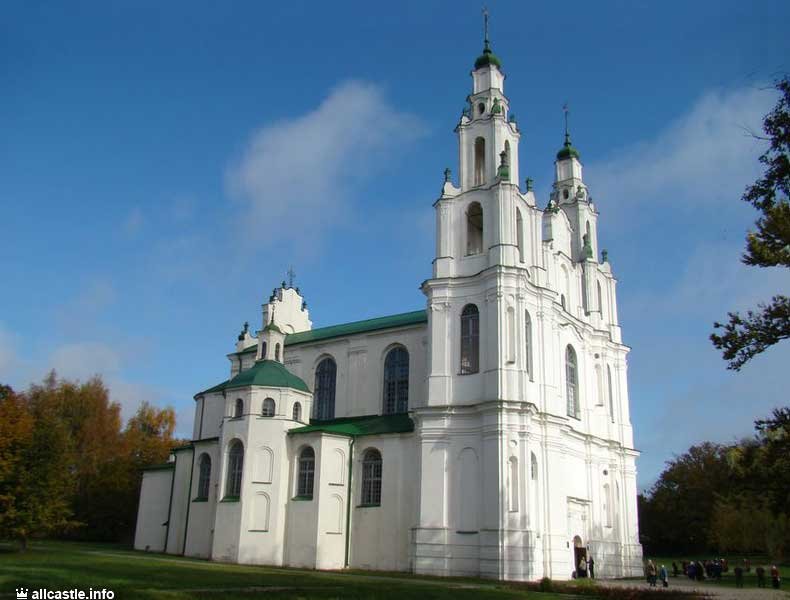 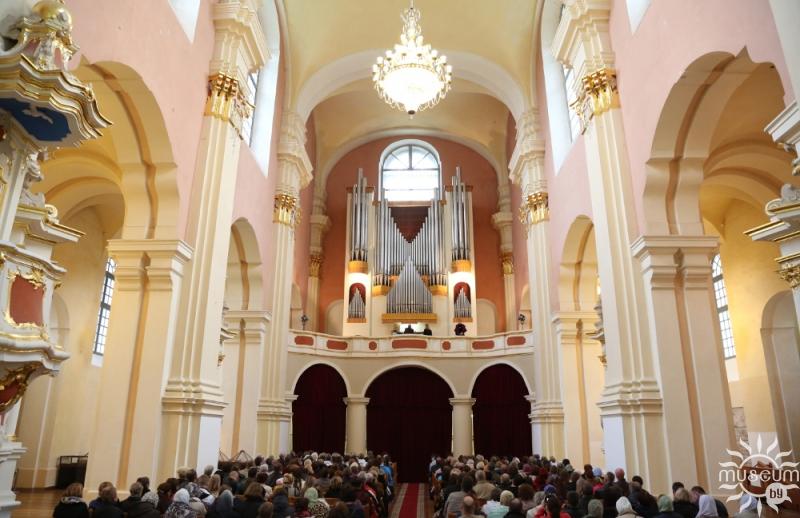 Унутранае ўбранне сабора
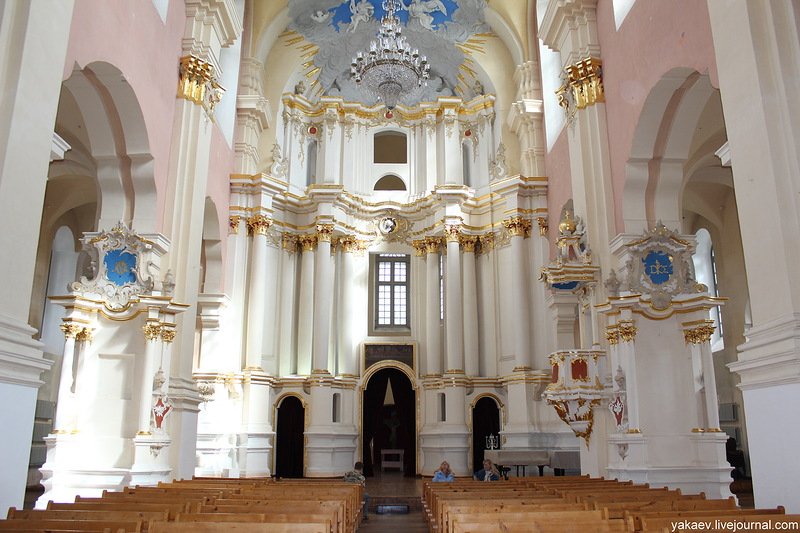 Знакаміты арган
Полацкай Сафіі
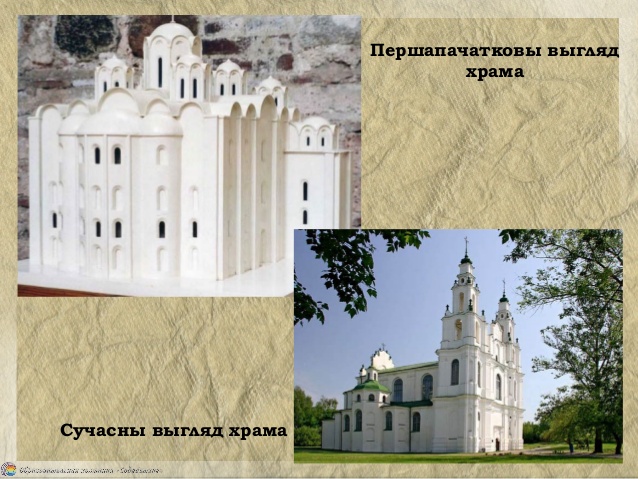 Кальчуга
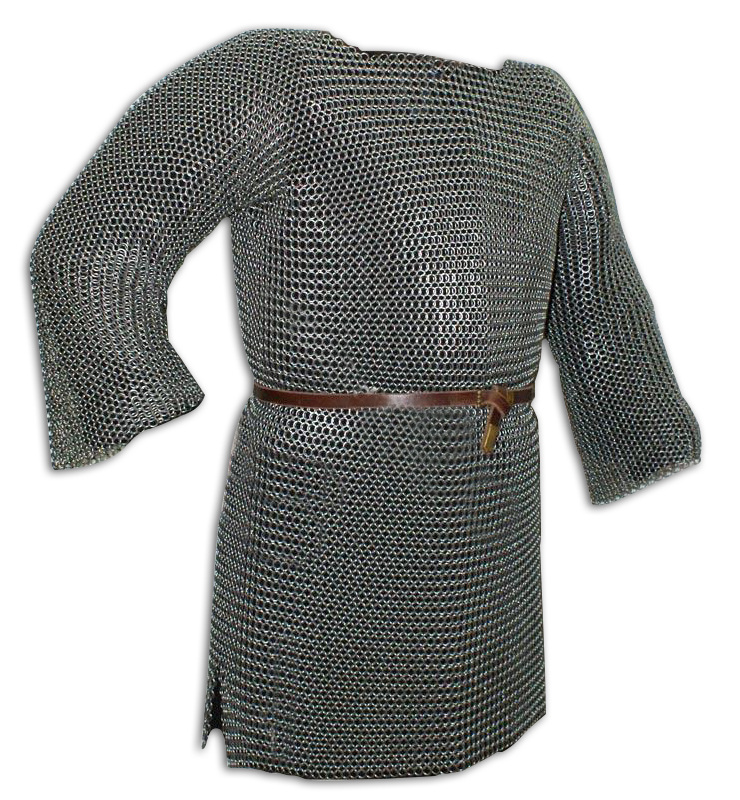 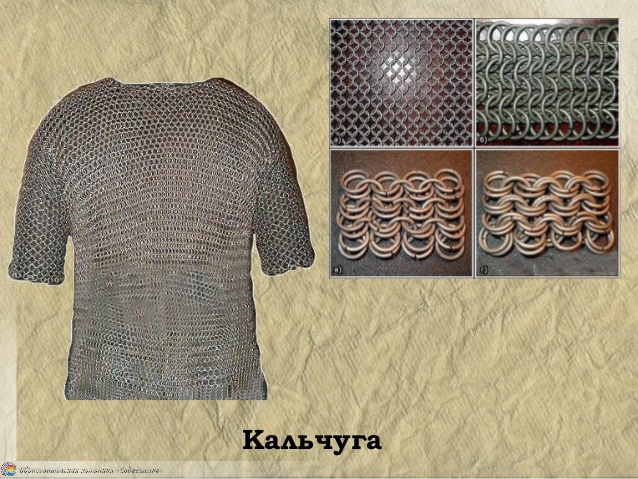 Шлем
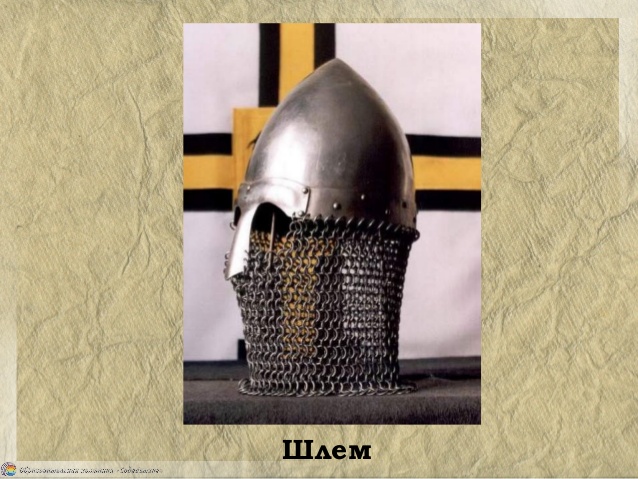 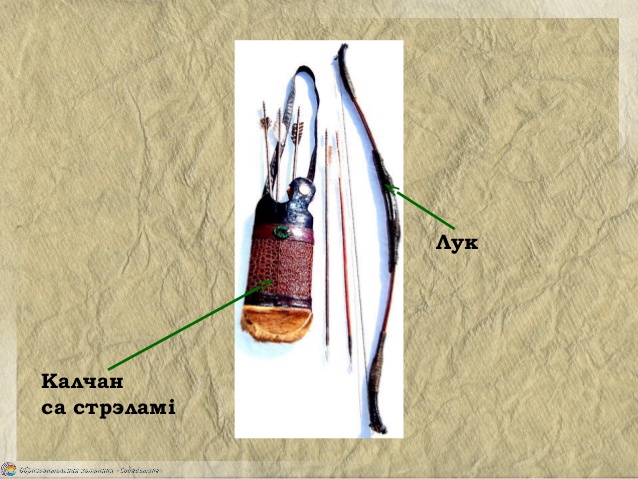 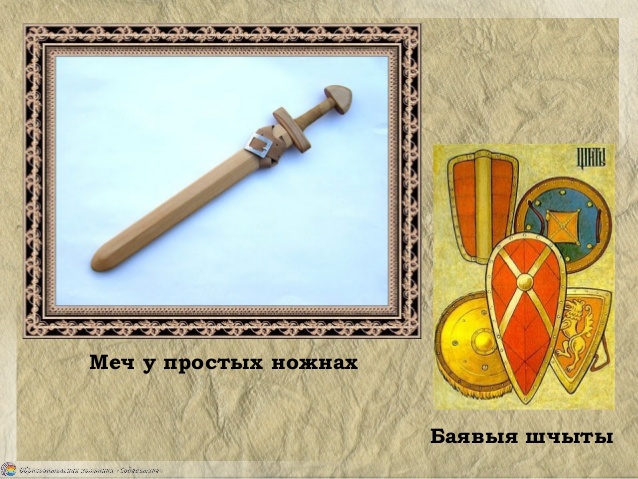 Тыпы сякер
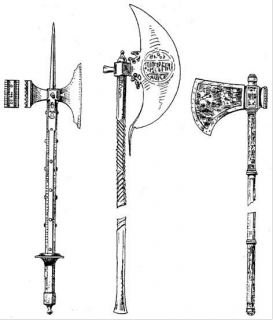 Булава
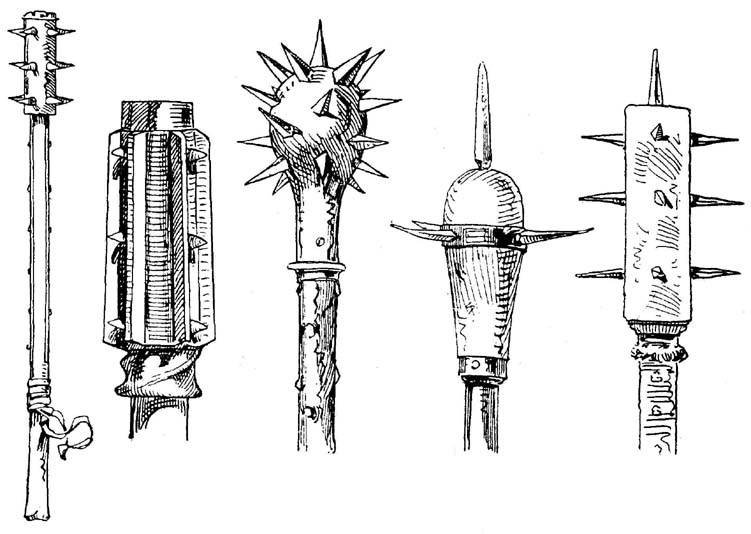 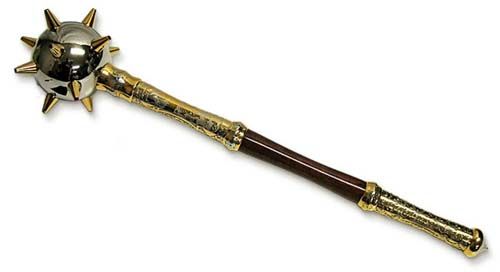 Бітва на рацэ Нямізе (3 сакавіка 1067 г.)
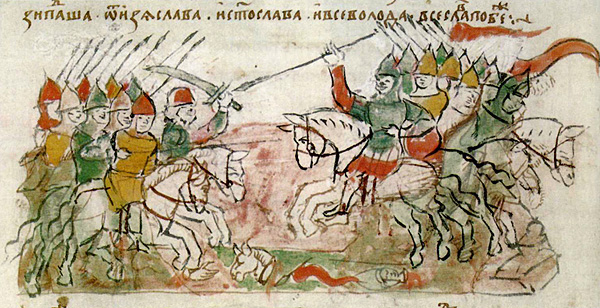 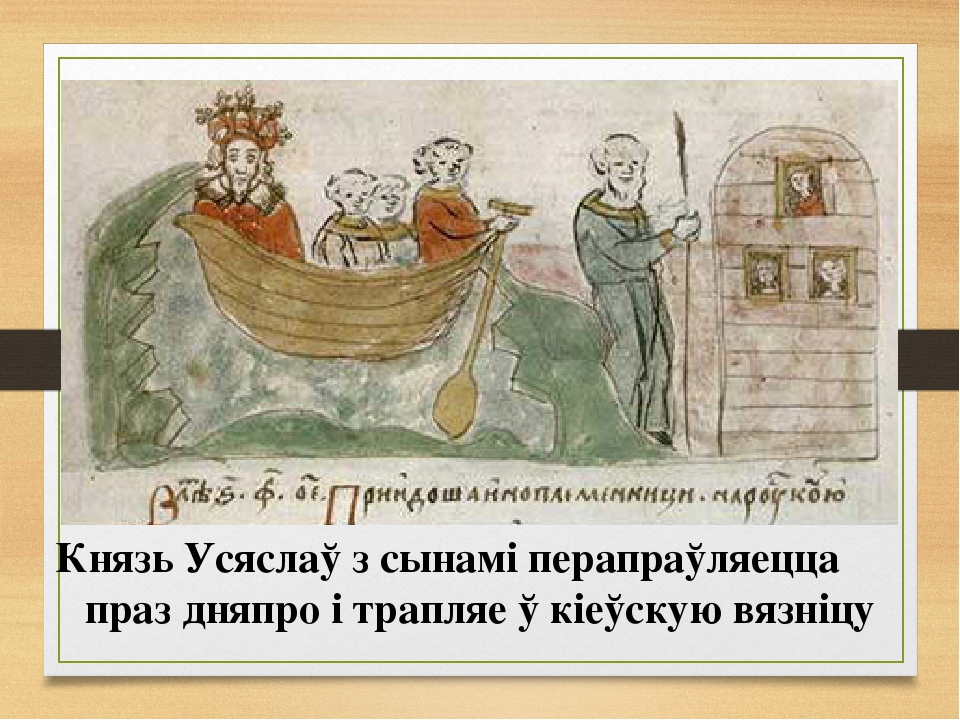 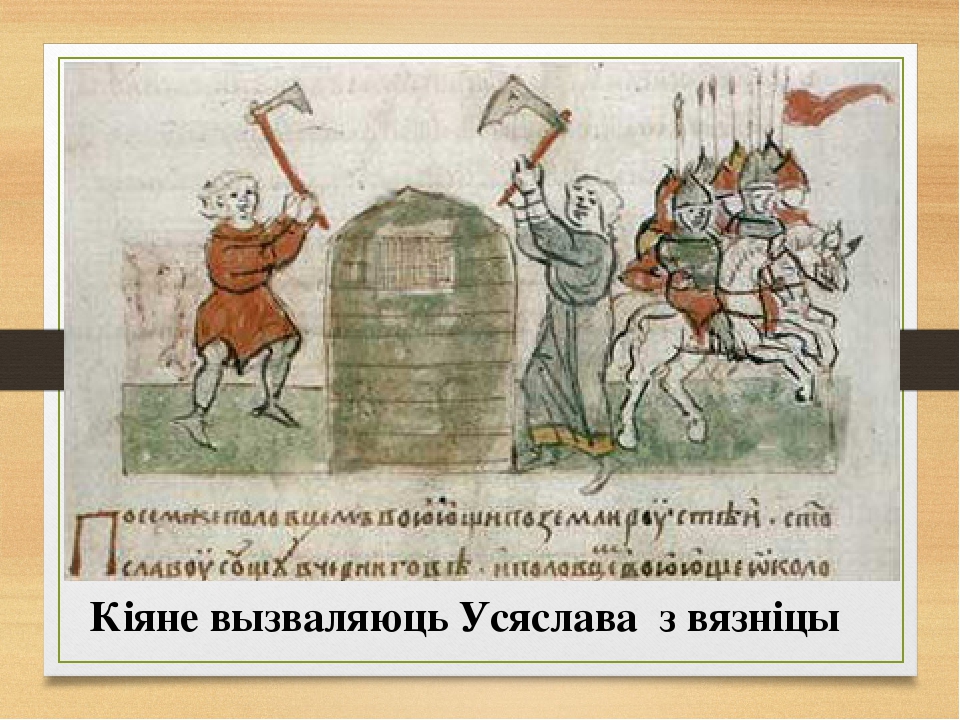 Вуліца Няміга ў Мінску
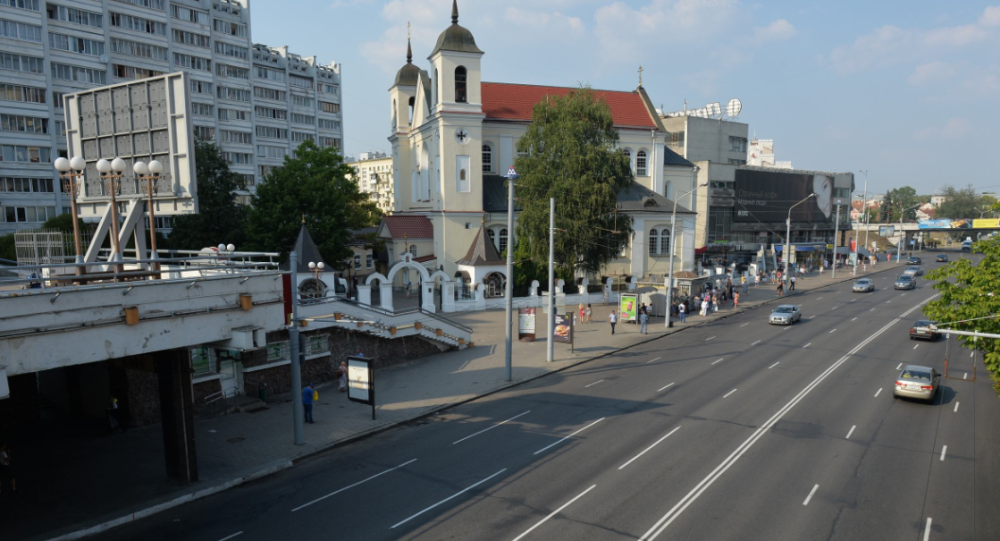 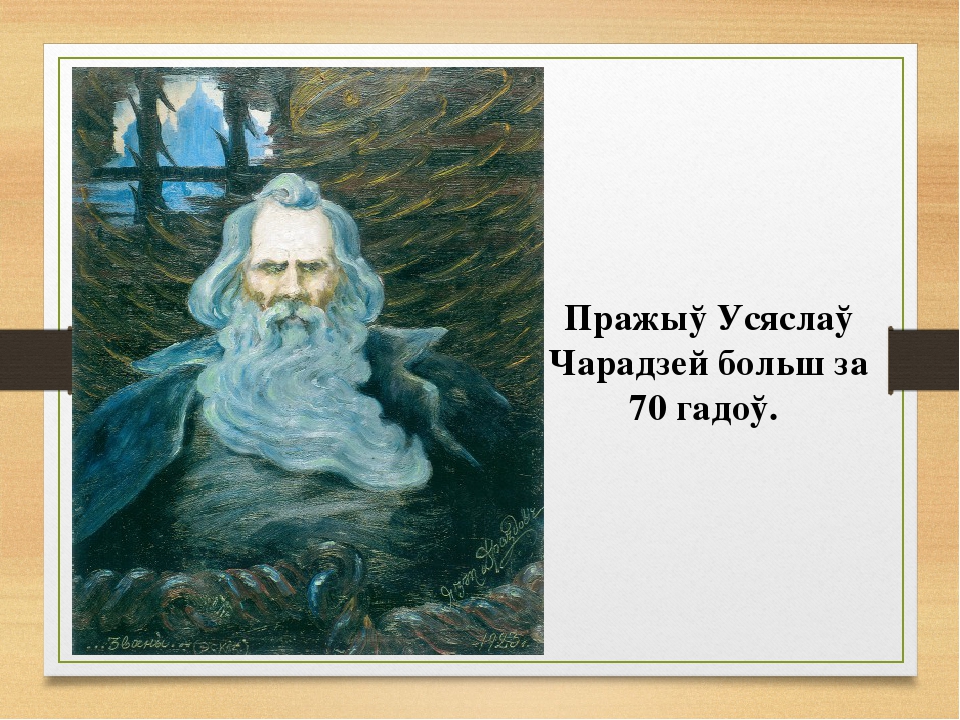 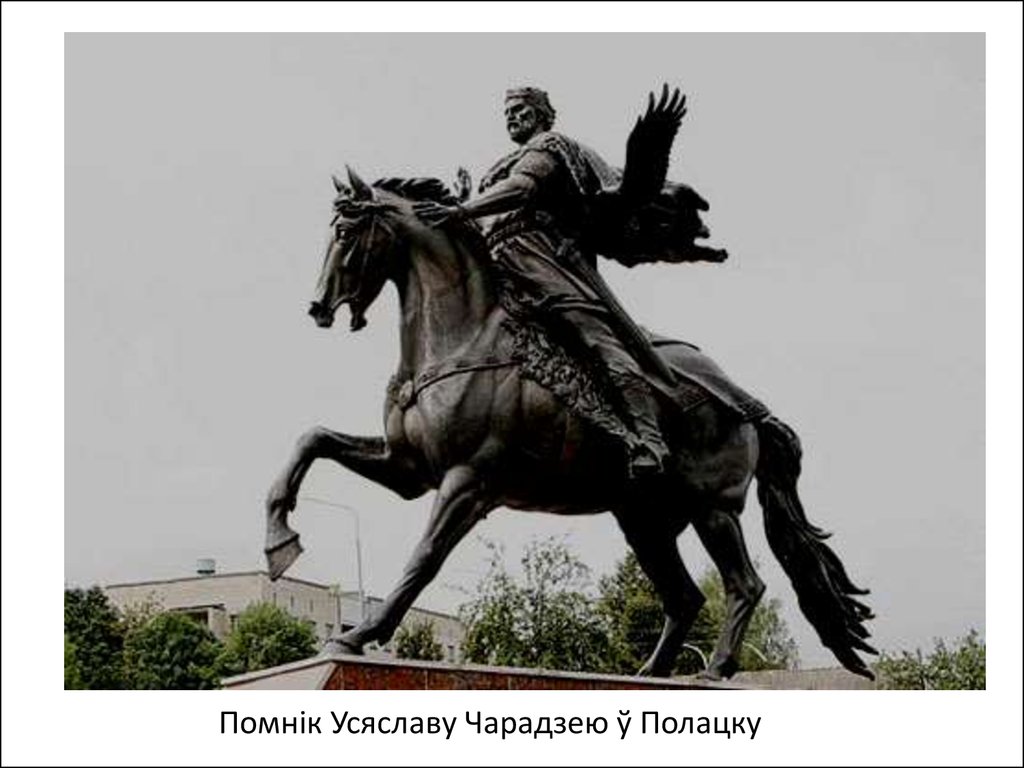 Дамашняе заданне